ТӨРИЙН БҮТЭЭМЖИЙН ҮНДЭСНИЙ ХОРОО
“Амьдрах орчин-Сурах хөгжих-Ажиллах, орлого олох” төсөл
INCEPTION БАГ
Төслийн багийн гишүүд:
INCEPTION
Н. Марал-Эрдэнэ   
         /МУИС, Маркетинг 1-р түвшин/
    2.  М. Гоомарал           
         /МУИС, Эрх зүй 1-р түвшин/
    3. Н. Мөнгөнсувд      
          /МУИС, Программ хангамж 1-р түвшин/
    4. Г. Хэнчбиш              
          /МУИС, Программ хангамж 3-р түвшин/
8
1
2
3
4
5
6
7
INCEPTION
Төслийн үндэслэл, зорилго
Санхүүгийн төлөвлөлт
Оюутан бидний оролцоо
Төслийн зорилт
ТӨСЛИЙН АГУУЛГА
Судалгаа түүний үр дүн
Жишиг загвар
Төслийн хүрээнд хөндөгдөж буй асуудал ба шийдэл
Төслийн дүгнэлт
1
2
4
3
Төслийн зорилго
Эрхэм зорилго
INCEPTION
Тэргүүлэх чиглэл
Briefly elaborate on what you want to discuss.
69
71
Тохирох шинэ санаа шийдэлийг гаргах
Эрх ашиг
Асуудлыг  шийдвэрт тусгуулах
Стандартыг  харьцуулах,  дүгнэлт хийх
14000
INCEPTION
ХӨНДӨГДӨЖ БУЙ АСУУДАЛ
АМЬДРАХ ОРЧИН
СУРАХ ХӨГЖИХ
АЖИЛЛАХ, ОРЛОГО ОЛОХ
Байдаг
Хүрэлцээтэй байдаг
Хүрэлцээтэй
Дотуур байрны оюутнуудаас авсан судалгааны танилцуулга
Хүрэлцээ бага
Байдаггүй
Хүрэлцээгүй
Ном байхгүй
Тусгай хэрэгцээт хүмүүсд зориулсан зориулалтын шат болон бусад зүйлс байдаг уу?
Бие даан суралцах өрөөний сандал, ширээ хэр хүрэлцээтэй байдаг вэ?
Бие даан суралцах өрөөнд номын хүртээмжтэй байдал хэр байдаг вэ?
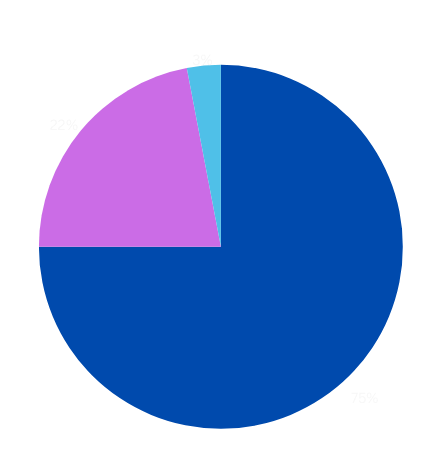 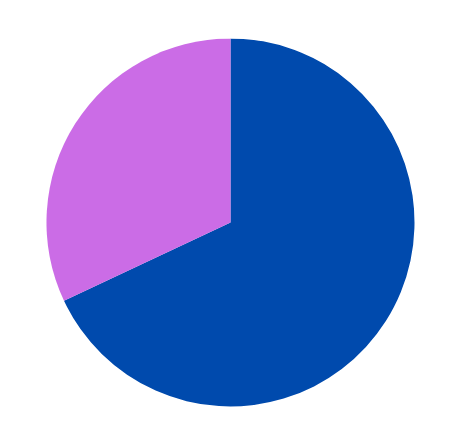 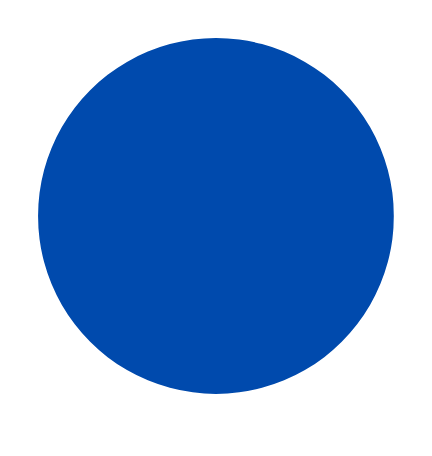 INCEPTION
Бодит байдал ба шийдэл
4.1.5 
“Тусгай хэрэгцээт иргэдэд зориулсан барилга төлөвлөлтийн нормаль  БД31-101-04“-ийн дагуу хөгжлийн бэрхшээлтэй оюутанд  зориулсан  замтай байна.
4.2.2 
Гал тогооны өрөөнд зуух, халаагч шүүгээ, хөргөгч, хөлдөөгч, хоолны бэлтгэлийн ширээ, хогийн савтай байна. 25-аас ихгүй хүүхдийн дунд нэг зуух байна.
4.3.6 
Дотуур байрны өрөө тасалгаанууд амьдрах хүний тоогоор сандал, ор, гудас, хувцасны шүүгээтэй байна.
INCEPTION
5.1  Оюутны дотуур байрны барилга байгууламж нь “Барилга байгууламжийн галын аюулгүй байдал БНБД 21-02-02” болон “Барилга байгууламжийн зураг төсөл зохиох галын аюулгүйн дүрэм БНБД 21-02-02”-ын шаардлагыг хангасан байна.
4.2.6 Угаалгын зориулалтын өрөөнд 50 оюутны дунд нэг угаалгын машин байна.
4.2.5 Угаалга, хатаалгын зориулалтын өрөөтэй байна.
INCEPTION
Шийдэл
Тусгай хэрэгцээт хүн явах, зорчиход зориулсан шатны гишгүүр ба зам нь нийтдээ нүх сүвгүй битүү, гадаргуу нь жигд тэгш байх ёстой.
Ариун цэврийн өрөөнд тэргэнцэртэй  хүнд зориулсан 1.65 метрээс багагүй нэгээс  доошгүй тасалгааг төлөвлөх ёстой.
Барилгын талбайн 30% орчмыг хамарсан байх
Цэцэрлэгжүүлэлт явагдсан байх
Саравч (сүүдрэвч)-тай байх
Сандал хангалттай хэмжээнд байх
INCEPTION
СУРАХ-ХӨГЖИХ
01
“Бие даан суралцах” өрөөнд хүрэлцээгүй ширээ сандал
02
Интернет сүлжээ
03
Разетика хүртээмжгүй байдал
04
Хөшиг
05
Суурин комьпютер
INCEPTION
Шийдэл
Оюутны дотуур байранд “хөгжлийн өрөө” “Бие даан суралцах өрөө”, Дундын өрөө гэх 3 өрөө байх ёстой хэмээн төлөвлөөд  байна.
Ажиллах орлого олох
INCEPTION
INCEPTION
Ажиллах орлого олох хууль эрх зүйн орчин
Оюутан цагийн хөдөлмөр эрхлэлтийг зохицуулах журам
Нийтлэг үндэслэл
Нийтлэг үндэслэл
1.4. Оюутны цагийн ажлын үргэлжлэх хугацаа өдөрт 4 цагаас, долоо хоногт 20 цагаас илүүгүй байна. Энэхүү ажлын цагийн хязгаарлалт нь их, дээд сургуулийн оюутны зуны болон өвлийн амралтын хугацаанд хамаарахгүй.
1.6. Оюутныг зугаа цэнгээний газар болон мөрийтэй тоглоомын газар ажиллуулахыг хориглоно.
INCEPTION
Ажилтай, сурлагатай  оюутан шийдлийн жишиг загвар
Төслийн төсөв
INCEPTION
ОЮУТНЫ БИДНИЙ ОРОЛЦОО
Бүтээмжийн оролцоо
Хөгжлийн оролцоо
Орлого олох
Donation
Шинэ санаа, шийдэл
Хувцасаа угаахад ашиглах сагс.
Хугацаа: Байнгын нээлттэй.
Хэн хийж болох: Төгсөгчид
Цэвэрлэх
Төсөв төвлөрүүлэх боломж
Шинэ соёлыг түгээх
Чиптэй карт, царай таньдаг төхөөрөмж.
Сэтгэл зүйн зөвлөгөө
Аян зохион байгуулах
Хүрэх үр дүн
Шинэ орчинд оюутан болж ирээд сэтгэл зүйн тогтворгүй байдлыг шийдэх. Заал түрээс болон tax-аас төсөв болгож болно.
Оролцогч талуудын харилцан ашигтай байдал. Заал түрээс, нийтийн боловсролын эрх ашиг (номын аян, сургалт, тэтгэлгийн мэдээлэл)
Оюутан          Сэтгэл зүйч
Оролцогч талууд
Оюутан- Байрны зөвлөл(ЗБ)
Хугацаа чөлөөтэй
Хугацаа чөлөөтэй
Хугацаа
Movie night
Open mic
Хүрэх үр дүн
Чөлөөт цагийг хөгжөөнт байдлаар өнгөрүүлэх. Оролцоог дэмжих. Оролцогч оюутнуудаас тах авах
Оюутнуудын авьяас чадварыг нээн илрүүлэхэд дэмжлэг болох. Чөлөөт цагийг зөв өнгөрүүлэх
Оюутан- Байрны зөвлөл(ЗБ)
Оролцогч талууд
Оюутан- Байрны зөвлөл(ЗБ)
Хугацаа чөлөөтэй
Хугацаа чөлөөтэй
Хугацаа
Чөлөөт өрөөг оюутнуудад түрээслүүлэх
Хугацаа
Хүрэх үр дүн
Оролцогч талууд
Тухайн заалыг түрээслүүлсэнээр орсон орлогыг оюутнуудын эрх ашгийн төлөө болон дотуур байрны асуудалд зарцуулна. Зөвшөөрөгдсөн бичил бизнес эрхлэх боломж
Оюутан залуус Байрны зөвлөл(ЗБ)
Хугацаа чөлөөтэй
Гадаад орчны бүтээн байгууламж ба оюутны оролцоо
Хугацаа
Хүрэх үр дүн
Оролцогч талууд
Төвлөрсөн төсвийн хэсгээс ашиглаж ногоон байгууламжыг өөрсдөө бүтээнэ.
Оюутан залуус Байрны зөвлөл(ЗБ)
Хаврын улиралд
Нэгдсэн клуб
Хугацаа: Оюутны зөвлөл болон клуб үүссэнээс хойш идэвхтэй үйл ажиллагаа үргэлжилнэ.
Оролцогч талууд: Оюутнууд
Төсөв төвлөрүүлэх боломж
Хөгжих боломж
WIFI
Сонсох өдөр
Хүрэх үр дүн
Үүрэн телефоны газруудтай хамтран WIFI сүлжээг нийтэд хүртээмжтэй болгох.
Тулгамдаж буй асуудлыг нээлттэйгээр хэлэлцэх.
Оюутан - Дотуур байр хариуцсан мэргэжилтэн - Хувийн хэвшил
Оролцогч талууд
Оюутан- Дотуур байр хариуцсан мэргэжилтэн
Гэрээ байгуулснаас хойш хэрэгжинэ.
Сар бүр нэг удаа.
Хугацаа
Угаалгын машин
Нэгдсэн  FB Page
Хүрэх үр дүн
Оюутнуудад хэрэгтэй цогц мэдээллийг хүргэнэ.
Угаалгын компанитай хамтран чанартай үйлчилгээ үзүүлэх бөгөөд харилцан ашигтай ажиллана.
Оюутан
Оюутан - Дотуур байр хариуцсан мэргэжилтэн - Хувийн хэвшил
Оролцогч талууд
Гэрээ байгуулснаас хойш хэрэгжинэ.
Хугацаа
Тогтмол
Контент бүтээх
Тараах материал
Хүрэх үр дүн
Оюутнуудад хийсэн контентоороо дамжуулан хэрэгцээт мэдлэгийг олгоно.
Анх дотуур байранд амьдрах гэж байгаа оюутнуудад ерөнхий мэдээллийг багцалж хүргэнэ.
Оюутан - Байрны зөвлөл
Оролцогч талууд
Оюутан - Байрны зөвлөл
Тогтмол
Гэрээ байгуулан орсон эхний 7 хоног
Хугацаа
Шинэчилж болох “Дотуур Байрны Стандарт”-ын жишиг
Дотуур байр нь оршин суугаа нийт оюутнуудын хэрэгцээг хангаж чадахуйц хүчин чадалтай интернетийн сүлжээтэй байх.
1
Дотуур байрны нийт эзэмшил газрын 30-аас доошгүй хувь нь ногоон байгууламж бүхий байх.
2
Оюутны хэрэгцээнд тулгуурлан тодорхой хэмжээний программаар хангасан компьютерийн хангамжийн өрөөтэй байх.
3
Дотуур байранд байгаа техник хэрэгслүүд нь чанарын шаардлага хангасан байх.
4
Дотуур байр нь эмнэлгийн анхан шатны тусламж авч болохуйц хяналтын өрөөтэй байх.
5
ЖИШИГ ЗАГВАР
2 хүний өрөөний жишиг загвар
4 хүний өрөөний  жишиг загвар
Төслийн дүгнэлт
Энэхүү төслийн хүрээнд МУ-н хэмжээнд нийт 69 Их дээд сургуулийн 71 дотуур байранд 14000 гаруй оюутанд тулгамдаж буй асуудлыг тоочвол маш их боловч эдгээр асуудлыг бид зөвхөн БСШУЯ, Сургуулийн дотуур байр хариуцсан мэргэжилтэн нарын шийдвэрлэж өгөхийг хүлээлгүйгээр оюутнууд бид өөрсдөө оролцоо, шинэ санаа, зохион байгуулалтаараа шийдэж болох юм.
Анхаарал хандуулсанд баярлалаа.